August 07, 2018
ATIS IPNNI Task Force
Reference Architecture and Call Flow Example for SIP RPH Signing
Ray P. Singh
formerly Applied Communication Sciences
Overview
Proposed Functional Architecture for SIP RPH Signing
Leverage the SHAKEN infrastructure being implemented by carriers for Telephone Number (TN) signing specified in ATIS-1000074 where feasible
SIP RPH Call Flow Example
Highlight RPH signing aspects in a typical NS/EP NGN-PS call flow
Background: SHAKEN Reference Model [ATIS-1000074]Telephone Number Signing
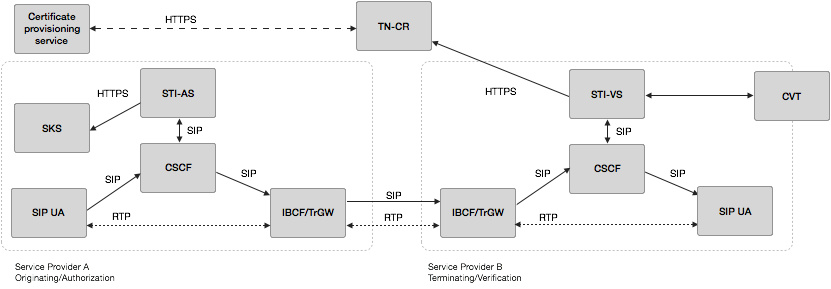 SIP UA: SIP User Agent
CSCF: IMS/Call Session Control Function
IBCF/TrGW: Interconnection Border Control Function/Transition Gateway 
STI-AS: Secure Telephone Identity - Authentication Service
STI-VS: Secure Telephone Identity - Verification Service
CVT: Call Validation Treatment 
SKS: Secure Key Store 
TN-CR: Telephone Number Certificate Repository (TN-CR)
Proposed Reference Model for RPH Signing
RPH - VS
RPH - AS
HTTPS
HTTPS
TAS/ NS/EP NGN-PS AS
TAS/NS/EP NGN-PS AS
Certificate provisioning service
Certificate provisioning service
SBC-I
(IBCF/TrGW)
SBC-I
(IBCF/TrGW)
CSCF
SIP UA
SKS
CSCF
SIP UA
STI-AS
CVT
SIP
SIP
SIP
SIP
STI-VS
SIP
SIP
SIP
SIP
SIP
SIP
SIP
RTP
RTP
RTP
Service Provider B
(NS/EP NGN-PS Termination/Verification)
Service Provider A
(NS/EP NGN-PS Origination/Authentication)
IPNNI
TAS: Telephone Application Server							SBC-I: Session Border Controller - Interconnection
NS/EP NGN-PS AS: NS/EP NGN-PS Application Server		RPH-AS: RPH Authentication Service
RPH-VS: RPH Verification Service							IPNNI: IP Network-to-Network Interconnection
Call Flow: IPNNI Origination (Voice & Video)
S-CSCF
/I-CSCF
TAS / NS/EP NGN-PS AS
RPH-AS
Term NW
UE
EPS
PCRF
P-CSCF
HSS
Prior Condition: Originating UE registered and subscribed to NGN-PS (i.e., GETS-FC service)
1.  INVITE
2.  INVITE
ets.x
Includes RPH provisioned ets.x
3.  INVITE
ets.x
Authorization and Service control. 
If authorized, the AS removes FC from Request URI and inserts Service User’s Priority Level in RPH wps namespace and aligns ets namespace
Optional query for subscription info
4.  UDR
DRMP
5.  UDA
6.  INVITE
ets.x wps.y
Call identified as inter-network and sent to RPH-AS for signing
ets.x wps.y
7.  INVITE
ppt [rph:"auth“]
ets.x wps.y
8.  INVITE
RPH is signed using PASSPorT type “rph” and included in SIP Identity Header
ppt [rph:"auth“]
ets.x wps.y
9.  INVITE
10.  183 Progress
ets.x wps.y
11.  183 Progress
ets.x wps.y
12.  183 Progress
ets.x wps.y
13.  183 Progress
ets.x wps.y
Note, call flow is clipped,
But that portion not needed for this presentation
14.  AAR
MPS ; R-P ; DRMP
15.  AAA
PCRF determines QoS-Information for audio and video based on MPS-ID,  Reservation-Priority and available ARPs for NS/EP
16.  183 Progress
17.  PRACK, 200 OK (PRACK)
18.  Media Bearer Establishment
19.  UPDATE, 200 OK (UPDATE)
20.  Remaining SIP message exchanges: 180 RINGING, PRACK, 200 OK (PRACK), 200 OK, ACK
Audio, Video Media Bearers
Prevent PPT from jumping to next slide
Call Flow: IPNNI Termination (Voice & Video)
TAS / NS/EP NGN-PS AS
S-CSCF/
I-CSCF
Orig NW
UE
EPS
PCRF
P-CSCF
HSS
RPH-VS
Prior Condition: Terminating UE registered
ets.x wps.y
ppt [rph:"auth“]
1.  INVITE
ppt [rph:"auth“]
ets.x wps.y
2.  INVITE
Call sent to RPH-VS for verification
ets.x wps.y
3.  INVITE
Validation is successful and Invite is forwarded within terminating network with RPH
4.  LOC_QUERY
5.  LOC_QUERY RESP
ets.x wps.y
6.  INVITE
7.  INVITE
8.  183 Progress
9.  AAR
MPS-ID ; R-P ; DRMP
10.  AAA
11.  183 Progress
ets.x wps.y
Note, call flow is clipped,
But that portion not needed for this presentation
PCRF determines QoS-Information for audio and video based on MPS-ID,  Reservation-Priority and available ARPs for NS/EP
ets.x wps.y
12.  183 Progress
11.  PRACK, 200 OK (PRACK)
12.  Media Bearer Establishment
13.  UPDATE, 200 OK (UPDATE)
14.  Remaining SIP message exchanges: 180 RINGING, PRACK, 200 OK (PRACK), 200 OK, ACK
Audio, Video Media Bearers
Prevent PPT from jumping to next slide
Thank You